Recruitment of Trustees and Succession Planning
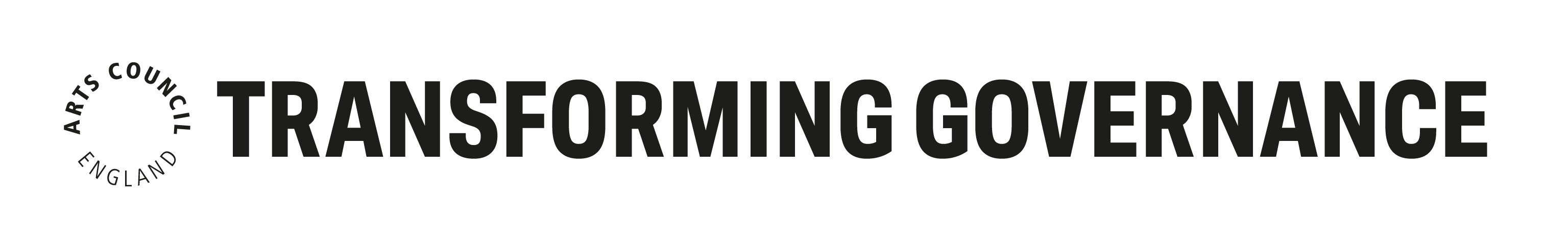 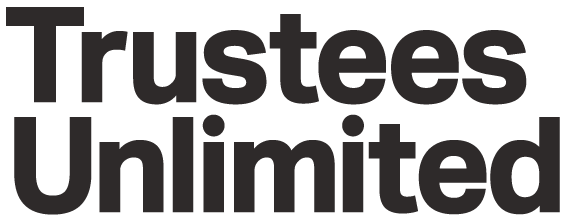 14:00	Introduction 			Hollie Smith-Charles14:05	Presentation			Ian Joseph14:50	Break15:00	Breakout session		15:10	Young Trustees 		Grace Jeremy15:25	Final comments		Ian Joseph15:30	END
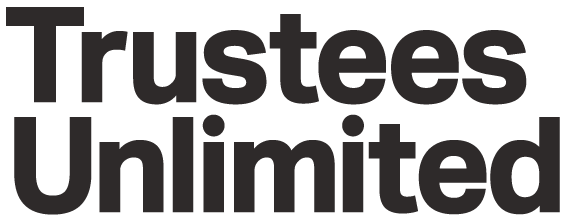 Doing the spadework!
Engage the whole board
Reframe your thinking and challenge assumptions
Agree a common language
Take the opportunity to review your code of conduct, your alignment with the Charity Governance Code, and your induction processes
The nominations committee 
Recognise it is a journey with no final destination
Practical actions
Board audit
Consult the governing document
Run open recruitment process
Remove barriers
Be open to newbies 
Learning and development
Key features of process
Advert/Candidate Pack
Search strategy 
Application process
Shortlisting
Interviews
First board meeting/observer
Induction
Why should charities care about diversity?
“Having a diverse group of people on boards, in terms of background and experience, but also in outlook and personality, supports the effective governance of charities. That’s because having different perspectives, skills and experiences helps charities to anticipate and challenge risks, effectively consider new opportunities, and tackle the difficult but necessary decisions. Conversely, boards that don’t have the right mix of skills, experience, and perspectives to test and challenge decisions or ideas are more at risk of ‘groupthink’”          Holly Riley, Head of Strategic Policy, Charity Commission
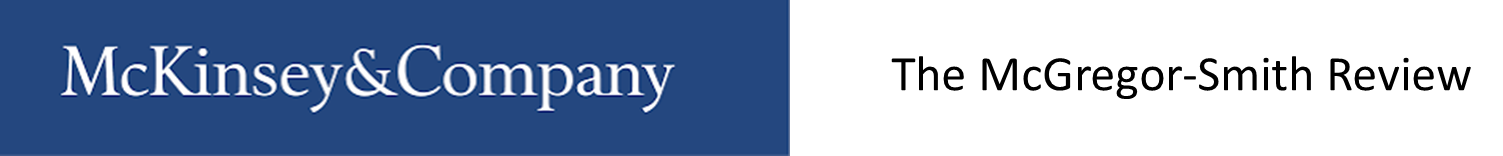 Current State
8% of trustees are from an ethnic background compared to 14% of the population
2% of charities have a trustee who is under the age of 24
The average age of a trustee is 60
1 in 5 charity trustees are called David or John
40% of trustees are women
Developing Trustees and succession planning
Induction
Training
Mentoring
Appraisals
Board reviews
Breakout Session
What is one practical action you or your organisation can take away from the presentation?
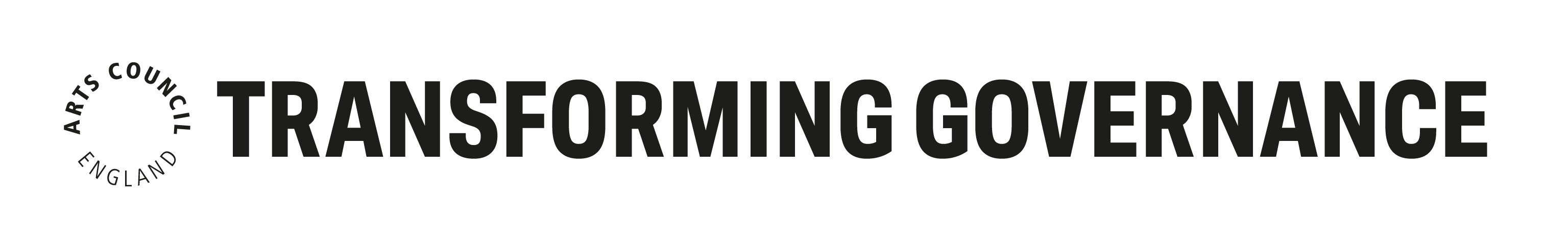 Good luck!
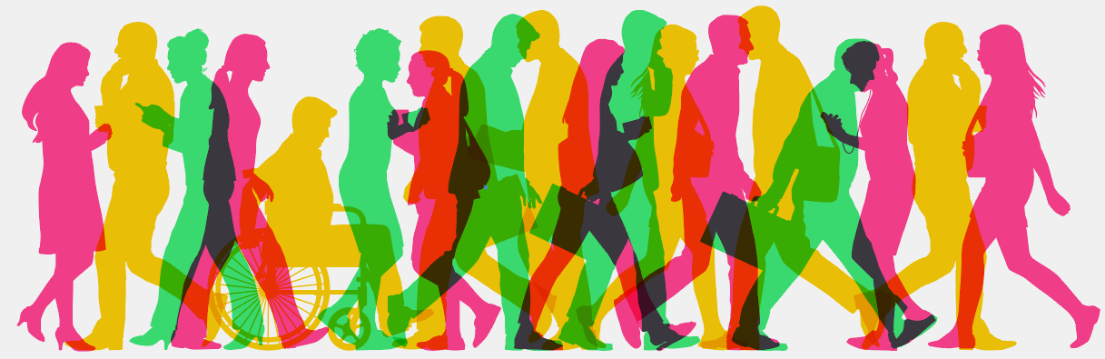